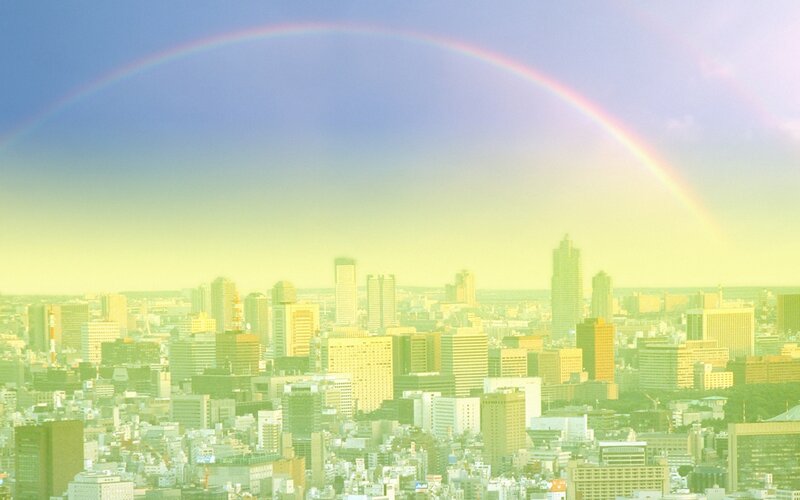 КОМПЕНСАЦИЯ РАСХОДОВ НА УПЛАТУ ВЗНОСОВ НА КАПИТАЛЬНЫЙ РЕМОНТ
КОМПЕНСАЦИЯ РАСХОДОВ НА УПЛАТУ ВЗНОСОВ НА КАПИТАЛЬНЫЙ РЕМОНТ
50%
одиноко проживающим неработающим собственникам жилых помещений, достигшим возраста 70 лет;
собственникам жилых помещений, достигшим возраста 70 лет, проживающим в составе семьи, состоящей только из совместно проживающих неработающих граждан пенсионного возраста и (или) неработающих инвалидов I и (или) II групп;
- одиноко проживающим неработающим собственникам жилых помещений, достигшим возраста 60 лет, но не достигшим возраста 70 лет
100%
одиноко проживающим неработающим собственникам жилых помещений, достигшим возраста 80 лет;
- собственникам жилых помещений, достигшим возраста 80 лет, проживающим в составе семьи, состоящей только из совместно проживающих неработающих граждан пенсионного возраста и (или) неработающих инвалидов I и (или) II групп
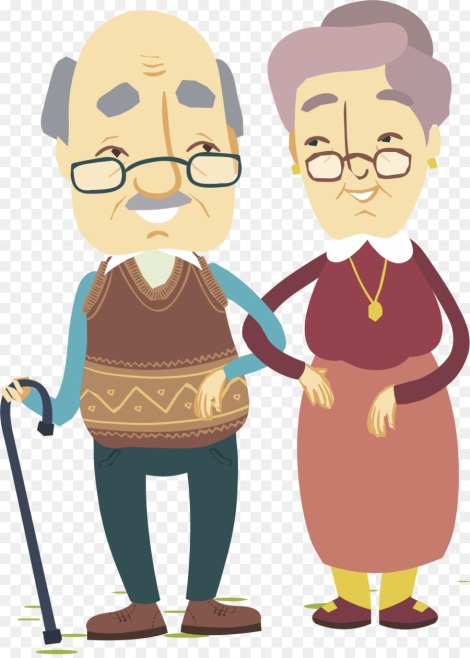 Компенсация рассчитывается исходя из минимального размера взноса на капитальный ремонт (от 3 до 8 рублей за 1 кв.м. в зависимости от вида дома) и размера регионального стандарта нормативной площади
33 кв.м.
21 кв.м.
13 кв.м.
15 кв.м.
общей площади жилого помещения на одиноко проживающего гражданина
21 квадратный метр общей площади жилого помещения на одного члена семьи, состоящей из 2-х человек
общей площади жилого помещения на одного члена семьи, состоящей из 4-х человек
общей площади жилого помещения на одного члена семьи, состоящей из 5 и более человек
КОМПЕНСАЦИЯ ПРЕДОСТАВЛЯЕТСЯ ПРИ ОТСУТСТВИИ ЗАДОЛЖЕННОСТИ ПО УПЛАТЕ ВЗНОСОВ НА КАПИТАЛЬНЫЙ РЕМОНТ
Заявление и документы на оформление компенсации подаются в учреждения социальной защиты населения по месту жительства